Fertilizers & Nutrients
By: Johnny M. Jessup
Agriculture Teacher/FFA Advisor
Essential Plant Nutrients
Macronutrients
Required in relatively large amounts.
Micronutrients
Required in small amounts.
Minor or trace elements.
Macronutrients
Fall into one of three categories:
Non-Mineral Elements
Primary Nutrients
Secondary Nutrients
Non-Mineral Elements
(C) Carbon
(H) Hydrogen
(O) Oxygen
Primary Nutrients
(N) Nitrogen
(P) Phosphorus
(K) Potassium
Secondary Nutrients
(Ca) Calcium
(Mg) Magnesium
(S) Sulfur
Micronutrients
(Fe) Iron
(Cu) Copper
(Zn) Zinc
(B) Boron
(Mo) Molybdenum
(Mn) Manganese
(Cl) Chlorine
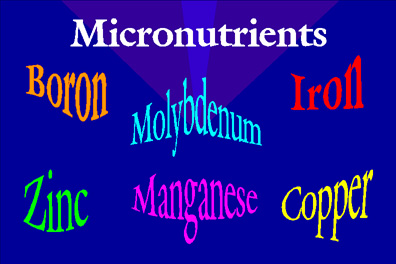 Function & Deficiency Symptoms of Nutrients
Nitrogen
Function
Promotes growth of leaves and stems.
Gives dark green color and improves quality of foliage.
Necessary to develop cell proteins and chlorophyll.
Nitrogen
Deficiency Symptoms
Sick, yellow-green color.
Short stems, small leaves, pale colored leaves and flowers.
Slow and dwarfed                plant growth.
Phosphorus
Functions
Stimulates early formation & growth of plants.
Provides for fast & vigorous growth and speeds maturity.
Stimulates flowering & seed development.
Necessary for the enzyme action of many plant processes.
Phosphorus
Deficiency Symptoms
Decrease in growth.
Slow maturity.
Older leaves are purplish color.
Potassium
Functions
Used to form carbohydrates & proteins.
Formation and transfer of starches, sugars, & oils.
Increases disease resistance, vigor, & hardiness.
Potassium
Deficiency Symptoms
Mottled, spotted, streaked or curled leaves.
Scorches, burned, dead leaf tips & margins.
Calcium
Functions
Improves plant vigor.
Influences intake & synthesis of other plant nutrients.
Important part of cell walls.
Calcium
Deficiency Symptoms
Small developing leaves, wrinkled older leaves.
Dead stem tips.
Magnesium
Functions
Influence the intake of other essential nutrients.
Helps make fats.
Assists in translocation of phosphorus & fats.
Magnesium
Deficiency Symptoms
Interveinal chlorosis.
(Yellowing of leaves between green veins)
Leaf tips curl or cup upward.
Slender, weak stems.
Sulfur
Functions
Promotes root growth and vigorous vegetative growth.
Essential to protein formation.
Sulfur
Deficiency Symptoms
Young leaves are light green with lighter                     color veins.
Yellow leaves and stunted growth.
Iron
Functions
Essential for chlorophyll production.
Helps carry electrons to mix oxygen with other elements.
Iron
Deficiency Symptoms
Mottled & interveinal chlorosis in young leaves.
Stunted growth & slender, short leaves.
Copper
Functions
Helps in the use of iron.
Helps respiration.
Copper
Deficiency Symptoms
Young leaves are small and permanently wilt.
Multiple buds at stem tips.
Zinc
Functions
Plant metabolism.
Helps form growth hormones.
Reproduction.
Zinc
Deficiency Symptoms
Retarded growth between nodes (rosetted)
New leaves are thick & small.
Spotted between veins, discolored veins.
Boron
Functions
Affects water absorption by roots.
Translocation of sugars.
Boron
Deficiency Symptoms
Short, thick stems tips.
Young leaves of terminal buds are light green at base.
Leaves become twisted & die.
Manganese
Functions
Plant metabolism.
Nitrogen transformation.
Manganese
Deficiency Symptoms
Interveinal chlorosis.
Young leaves die.
Molybdenum
Functions
Plant development.
Reproduction.
Molybdenum
Deficiency Symptoms
Stunted growth.
Yellow leaves, upward curling leaves,                      & leaf margins burn.
Chlorine
Functions
Essential to some plant processes.
Acts in enzyme systems.
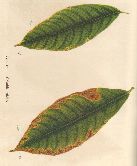 CHLORINE TOXICITY
Chlorine
Deficiency Symptoms
Usually more problems with too much chlorine or toxicity than with deficiency.
Types of Fertilizers
Complete vs. Incomplete
Complete Fertilizers
Contain all 3 primary nutrients of              nitrogen, phosphorus, & potassium.
Examples:
10-10-10
15-30-15
20-5-20
Complete vs. Incomplete
Incomplete Fertilizers
DO NOT have all 3 primary nutrients.
Examples:
20-0-0
0-20-0
12-0-44
Organic vs. Inorganic
Organic Fertilizers
Come from plant or animal matter & contain carbon compounds.
Examples:
Urea
Sludge
Animal Tankage
Organic vs. Inorganic
Advantages of Organic Fertilizers
Slow release of nutrients.
Not easily leached from soil.
Add organic components to growing media.
Organic vs. Inorganic
Disadvantages of Organic Fertilizers
Hard to get.
Expensive.
Not sterile.
Low nutrient content.
Organic vs. Inorganic
Inorganic Fertilizers
Come from sources other than animals                  or plants….
Chemical products.
Organic vs. Inorganic
Advantages of Inorganic Fertilizers
Can make desired ratio of nutrients.
Lower cost.
Easy to get
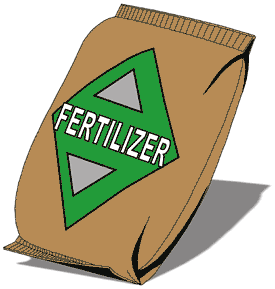 Organic vs. Inorganic
Disadvantages of Inorganic Fertilizers
No organic material.
Possible chemical building up in growing media.
Soluble vs. Insoluble
Soluble Fertilizer
Dissolves in water & are applied as a               liquid solution.
Advantages
Can fertilizer through the irrigation                  water in a process called fertigation.
Soluble vs. Insoluble
Insoluble Fertilizer
Includes granular & slow release fertilizers            applied to the growing media.
Soluble vs. Insoluble
Granular Fertilizer
Relatively inexpensive
Easy to find
Slow Release Fertilizer
More expensive than granular                    because it is coated.
Gives a more uniform release of                 nutrients over time period.
Fertilizer Analysis & Ratio
Analysis
Expresses the percent by weight of nitrogen, phosphorus, & potassium.
Ratio
Is a comparison of primary nutrients
10-10-10  =  1:1:1
24- 8 -16  =  3:1:2
Fertilizer Analysis
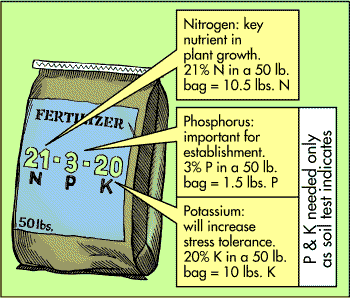 Choosing a Fertilizer
Methods of Applying Fertilizers
General Rules
Method used should be….
Practical
Effective
Cost Efficient
Method used affects nutrient availability for plant use.
Fertilizer must be dissolved and reach plant roots.
Banding
Placing a band of fertilizer about 2 inches to the sides & about 2 inches below seed depth.
Do NOT place below seeds because fertilizer will burn roots.
Sidedressing
Placing a band of fertilizer near the soil surface and to the sides after seedlings emerge from the soil.
Topdressing
Mixing fertilizer uniformly into the top one to two inches of growing media around the plant.
Perforating
Placing fertilizer in 12 – 18” holes drilled 18 – 24” around the canopy drip line of fruit trees.
Cover the holes & the fertilizer slowly dissolves.
Broadcasting
Spreading fertilizer to cover the entire production area.
Fertigation
Incorporating water-soluble fertilizer into the irrigation system of greenhouse and nursery crops.
Concentrated solutions usually pass through proportioners or injectors to dilute to the correct ratio.
Types of Fertigation
Venturi-Type
Simple & inexpensive
Less accurate
Depends on water pressure in the hose & in the smaller tube to proportion.
Example:
Hozon
Types of Fertigation
Positive-Displacement
Physically inject & mix specific amounts of concentrated solution & water.
More expensive
Very accurate
Examples:
Commander Proportioners
Smith Injectors
Foliar Spraying
Spraying micronutrients in a solution directly on the plant leaves.
Used to quickly correct nutrient deficiencies, but….
If fertilizer concentration                                        is too high, leaf burning                                          will occur.
Designed By:
Johnny M. Jessup; FFA Advisor
Hobbton High School